NAEP 2015 Mathematics and Reading Results
October 2015

Dr. Carey M. Wright
State Superintendent of Education
[Speaker Notes: Welcome to the first superintendents’ meeting of the school year. Thank you for joining me today. We have full agenda of items to share with you today, and we will be happy to answer any questions you may have.]
Grade 4 Mathematics Results
2
Grade 4 Mathematics Results
3
Grade 4 Mathematics Results
Score Changes Since 2013
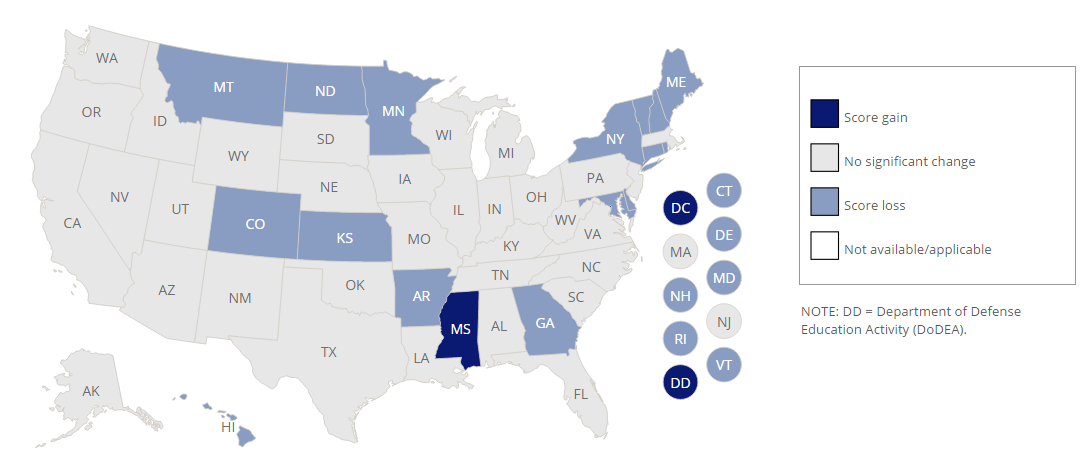 4
Grade 8 Mathematics Results
5
[Speaker Notes: My leadership team and I will provide overviews on the following items …]
Grade 8 Mathematics Results
6
[Speaker Notes: My leadership team and I will provide overviews on the following items …]
Grade 8 Mathematics Results
Score Changes Since 2013
7
[Speaker Notes: My leadership team and I will provide overviews on the following items …]
Grade 4 Reading Results
8
Grade 4 Reading Results
9
Grade 4 Reading Results Score Changes Since 2013
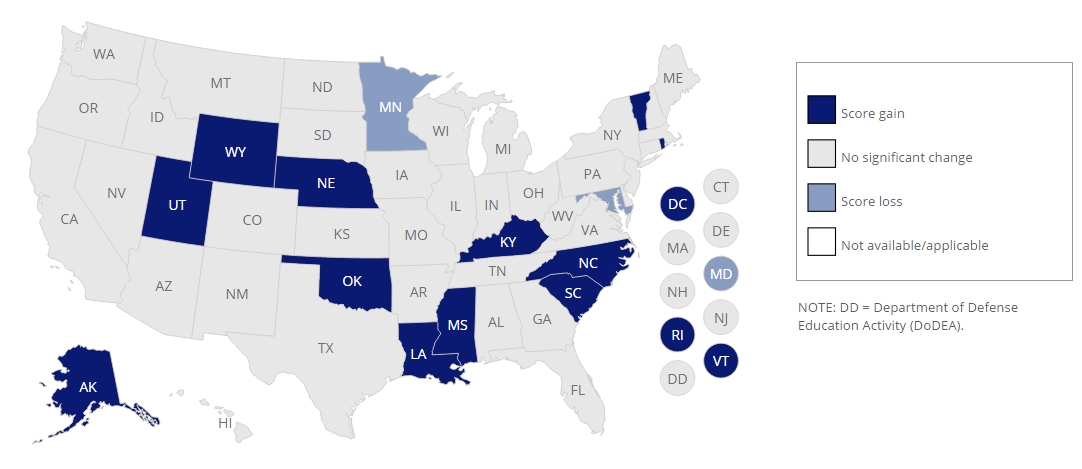 10
Grade 8 Reading Results
11
Grade 8 Reading Results
12
Grade 8 Reading Results
Score Changes Since 2013
13